2022 Regional Command Center Training
[Speaker Notes: Hello everyone and welcome to the Regional Command Center training for the PIT count this year.]
Agenda
Module 1
Module 2
Module 3
Users Tab
Region Tab
Wrap-up/ Next Steps
Map View
Reporting
List View
General Navigation
Module 4
Module 5
Module 6
Wrap- Up
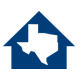 Module 1
General Navigation
Module 2
Registration Link: commandcenter.pointintime.info
Reminders: 
You will need to register for the mobile app before getting access to the Command Center.
Right now only PIT leads will be given access to the Command Center
If you attempt to login and it doesn’t let you, please email me and I will grant you access
Navigate to the 2024 Texas Balance of State Activity

You are not required to use the command center. This is an optional service for each community. If you are not interested in being in the command center, or you don’t have the capacity that is completely okay.
Module 3
Module 4
Module 5
Module 6
Wrap- Up
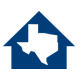 [Speaker Notes: Now let’s jump into the tutorial of the command center
The URL for the command center is: https://commandcenter.pointintime.info/ I would recommend bookmarking this webpage on your computer.

You’re going to start with the login screen, which will be the same login information as your Counting US login. If you have not registered for the app you will not be able to use these functions until you register. If you are unable to login, please email me and I will grant you access. 

Currently I only plan to allow primary and secondary PIT leads access to the command center. If you would like to add any additional community members please send me an email including their information (name and email) as well as what role they will playing to assist you in the command center. 

As another note, your command center may look significantly different than mine. This is because you all should only have access to your region. I will only be showing you the tools that regional admins have access to during this training. If there is something I haven’t covered by the end of this training that you have questions about, please let me know as soon as possible so that I can be of assistance. 

Once you are logged in you will be brought to the home screen where you will navigate to the activities tab on the left, Please select Texas 2023 BoS Count. This will then take you to the Summary Screen. I would not worry about this screen because most of these filters will be left blank with the new survey tool. 

A quick note: there is a yellow highlight at the top of this screen and it says make active. Do not press this button at any point. This is how the portal notifies you that we are in test mode. This yellow highlight will be going away at midnight on 1/27/2022 to signify that the count is live.
Now I am going to skip over this summary tab to the responses tab. Once you click responses it will give you the option of map view or list view.]
Map View
Module 2
Reminders: 
This view will be most useful when you are looking for duplicate surveys based on the location.
Keep an eye out for numerous surveys coming in from the same area, especially if there are similar descriptions. 

You can edit surveys and archive or tag them on this screen.

Notes around archiving:
I always archive the survey with the least information. 
If they have about the same information, I archive the one that came in second (since technically it is the duplicate)
I only archive surveys when I am completely confident that it is a duplicate. 

Tagging surveys is a new option this year that will allow you to categorize a duplicate survey without having to immediately archive it.
Module 3
Module 4
Module 5
Module 6
Wrap- Up
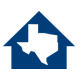 [Speaker Notes: So now that we are in map view I am going to do the high level overview. My goal is only to give you information on the tools that I think will be the most helpful to you. If you notice I skip something you are curious about, you can feel free to explore those portions of the command center on your own. 

This view is good for seeing clusters of surveys coming in. You can click on a cluster and it will show you were each individual survey was pinged by the GPS
This year more than others you will be using this feature for the observation count in particular because you will need to keep an eye out to see if there are numerous observations surveys in the same spot. If you have multiple volunteer shifts or have volunteers going to the same locations and they aren’t coordinating, you will be at risk of observation surveys being conducted on the same person multiple times. I would recommend throughout the volunteer shifts, using this screen to see if surveys are popping up in the same location which seem to be describing the same person.

To do this, I would recommend zooming in on the area and if the surveys are within the same geographical location I would click the survey, click open, and then read through the information. Do the same thing with the other survey,
If you aren’t sure if this is a duplicate or if you want to come back and look over them again later, you can always tag it is as potential duplicate and come back.
You do this by clicking assign tags at the bottom, selecting this plus button, creating a tag called duplicate, selecting a color, then selecting that tag and saving it. That way when you come back into the survey, you will see this reminder so you know which survey you are likely archiving. 

When I do archive a survey because it is a duplicate, I select archive survey, reason other, then type in duplicate. 
You can archive for other reasons including the survey was a test, submitted by accident, or you believe the person was not experiencing homelessness. Please just make it clear in the notes section of the archival as to your reasoning.  

Also from this screen, you can open up a survey and edit it. You are able to do this with any survey you seen in the command center. You will most often use this when a volunteer calls you to notify you that they made an error on a survey. 

Typically this is where I would show you how to pull reports; however, the reports for the observation surveys will not be useful for data quality checks like they were in the past. This is because none of our new survey questions are part of the pre-generated report. Each community will be getting a completely separate report that will be custom created by me this year for your observation surveys in particular.]
List View
Reminders: 
This view is most useful when you are looking for duplicate surveys based on description.
You will primarily use the notes section since most of the other columns will be unknown/blank.

You should try using a combination of looking at the list view and the map view to find duplicates
Open up the surveys to look for similarities based on age, location you encounters, or visible characteristics
Types of Tag Options
Duplicate survey
Reviewed/Approved by (insert name here)
Insert location of survey (Park/Outdoor encampment)
The custom filter should be used with a combination of a few questions; however, you should keep the number of filters relatively small.
Module 3
Module 4
Module 5
Module 6
Wrap- Up
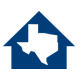 [Speaker Notes: Now lets move on over to the list view, which is the other spot you will be spending your time on the day of the count. While the map view was helpful for finding duplicate surveys based on location, the list view is where you will find duplicate surveys based on description. 

The primary column you will use is the notes section, where you will be searching for similarities based on nickname or description, 

Removing duplicate surveys is not an exact science this year and will require you to use a combination approach of looking at the map view and the notes section. 

The main tag I foresee everyone using is duplicate. 
But you could also tag them if you have already reviewed the survey and don’t want to risk continuously opening it up throughout the day. 
You can also decide amongst yourself and your other PIT lead(s) if you want some additional codes 
including the name of the PIT Lead who reviewed it, 
the location the survey was completed, 
or any other details that would be of use to you and your team. 
Please be as short and clear as possible with these titles though so that there isn’t more confusion. Please reach out to me if you need more ideas of types of tag options. 

The other thing on this screen that you may or may not find useful are the filter and sorting options: 
If you are wanting to sort your columns, you can sort one at a time by clicking the down arrow that appears when you hover over the title and sort be ascending or descending. 
I primarily use this sorting function on the date column to see the surveys in order of when they came in. For the other columns I tend to use the filter option.
Technically you can filter on either the list or map view, but I think it works much better on the list view. 
There are a ton of different filtering options, but most of them are not useful for the observation survey. 
In the basic filters I mainly use the survey type (so you can filter for observation or sheltered only) or the user (so you can look at all of the surveys submitted by one volunteer in particular). 
Sometimes the user filter is a bit tricky, so instead of typing you can always click the down arrow and search for the name of the user you are looking for. It goes in alphabetical order by last name, 
Now this custom filter option is new this year, and this is where I would recommend you go if you are wanting to look at answers to one specific question in particular, 
This filter would only be useful for the questions age range, where you encountered this individual, and why you believe they are experiencing homelessness. It does not work on questions that are fill in the blank.
To use the custom filter you would select the question and the answer/answers that you are interested in looking over. You can pull up as many of the answer options as you feel like make sense.]
Duplicate Observation Surveys
Overall the ways you are going to find duplicate observation surveys are as follows: 
Using the map view and looking at similar surveys that are occurring in the same general area (in this circumstance you will heavily rely on the age range as well as the description that was written by the volunteer).

Using the notes section on the list view to find similar descriptions and/nicknames being written.

Using the custom filter option and looking over surveys with numerous very similar answers.
Module 3
Module 4
Module 5
Module 6
Wrap- Up
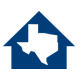 Running Reports for Data Quality
Reminders: 
When you read a report you can select the blue underlined number and it brings you to a screen that shows every survey that falls under that category
It is most helpful on the data quality page, since it will show you which surveys are missing this information.
All observation surveys will show up as missing information if you run an unsheltered report. 
You can manually select an individual county or city.
Do not release the PIT reports to your community until you have been given approval by me to do so. 
There will be special reports created for observation surveys
The data cleaning process means that your results from the day of the PIT count will likely change at least slightly.
Module 4
Module 5
Module 6
Wrap- Up
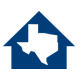 [Speaker Notes: Now that we are back on the map view, I want to talk about the features that will be helpful to any region participating in the sheltered count.
 
Layers: The main two layers I use are county and then sometimes city/town and census place. My recommendation is that when you are using any filter below county, first zoom in to the general area you are looking at. This will speed up the loading process significantly. 
When you have one of the layers up, you can click on that area which is mainly useful for running reports. 
You can select as many of these areas as you want, I find that PIT leads tend to do this most often when they want to pull information from some of their cities/counties, but not all of them, 
From here you can either run a report or export the data set to a csv, You are able to do this on either the map tab or the list view tab. I personally prefer doing both on the map view tab so I will show you what that looks like here. 

Now when you are pulling reports for a particular geography you have a few options. You can either do the layer and select option shown here.
You’ll notice when you do this, it has a prompt that says run over selected geography.
You can also manually select your geography in here. If you want to run over your entire region. You can leave the filter by geography section blank and it will automatically run a report across your full coverage area.
Now the county and City filters work well; however, sometimes you may notice that there are multiple counties with the same name. 
This is because the filter includes any county in the United States with that county name. 
If you run into this problem, I recommend that you close out zoom into your region a bit more, and then go back to the filter option. This should fix your issue. 
This is important to remember because if you pull a report on a different county by accident it will show you zero entries which may not be accurate to your survey results. 
Now that you have your geography selected there are two other things you will need to decide. Whether you want to run the report on Unsheltered, Sheltered, or both of them combined. As a note: every observation survey will be categorized under the unsheltered report option. 
Once you have decided this, you will then need to select whether you want this to include surveys that have been archived or whether you want to invalid surveys removed. It will automatically select the filtered option (meaning that the archived surveys won’t be included). I would recommend that you keep this as is unless there is a specific reason you want to see the invalid surveys as well. 
Once you have all that selected it will run this report for you. 

In previous count years I recommended that each PIT lead ran a data quality check every hour or so to see which sheltered and unsheltered surveys were missing information.]
Users/Team Overview
Reminders: 
This is the screen where you can see everyone who is registered on your team.
If you have a volunteer who has registered but they are not showing up on your team, contact them and ask them to update their team in the mobile app.
You can also contact me and give me the name and email of the volunteer so I can manually move them over to your team.

This list does not mean that all of your volunteers completed their required training. 
If you are having your volunteers watch the online training video, you will need to determine how you want to track this information. There is not an easy way for me to send you a list of your volunteers because the training list isn’t broken down by region. 

Please instruct all volunteers to register using the online registration portal (hyperlinked)
Module 5
Module 6
8
Wrap- Up
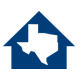 [Speaker Notes: The other main feature you will use is the users tab. 

You have the ability to see who all is registered on your team. This is why we want volunteers to register as soon as possible so that before the day of the count you can ensure that you have all of the volunteers you need on your team. If they are on the wrong team, you will not be able to monitor their incoming data. 
If you notice that there is a volunteer missing from your team; however, they have informed you that they registered, please contact them and make sure that they change their team in the mobile app. Alternatively, you can also email me the name and email address of the volunteers you believe you should have and I can manually assign them to your team for you.  
The Team screen on your computer may look different on the night of the count because you will only be able to see your team name rather than all of the team names. 

Anyone who registers for the count using the required registration portal will be automatically assigned to the team they selected. This is how you will check who in your region has been through the correct registration process. 
If you would like me to double check that your volunteers that are registered have completed the required trainings, please send me an email and I will work with you on getting this information out promptly.]
Region Tab/ Hot Spot Mapping
Navigate to Regions tab
Use this tab instead of map view because it will be easier to see only your region’s hot spot surveys

Click on Region Geography Tab

Zoom into the map where your region is outlined in blue

On the right hand side where it says “Map Settings” scroll down to where it says “Known Location Pins) 							

Once you have decided on the start and end date (if any), select apply

Zoom into the map to determine the cross streets of each survey
You can send screenshots of this map view to the volunteers to help them visualize where they will be going
and/or
You can create an excel spreadsheet with this information to give your volunteers a list of all the locations you plan to send them to.
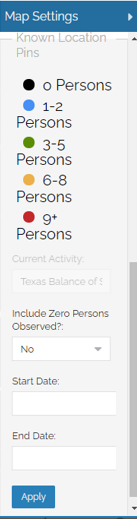 Module 6
Wrap- Up
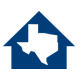 Next Steps
Watch the regional command center training videos when released
Watch the mobile app training videos when released
Make sure you and the volunteers are registered for the count. 
https://txbos24.pointintime.info/

Double Check the Sheltered Locations List in the Mobile App
Please contact me:
If you aren’t sure which sheltered locations are in your area.
If you believe that there is a sheltered location missing.
If you will be conducting surveys with individuals who are staying in a hotel on an agency voucher.
Look at resources on the THN website
Link: https://www.thn.org
There will be additional refresher materials released in January of 2024.
Wrap- Up
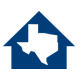 Contact Information
Thank you!
Ava Paredes
Data Coordinator

Email: Ava@thn.org
Phone: (512)-652-4714
[Speaker Notes: Here is my contact information if you have any questions or need any additional help in the mean time. Thank you so much for everything you do. This count wouldn’t be possible without you and as always I cannot express my gratitude enough for each and every one of you!]